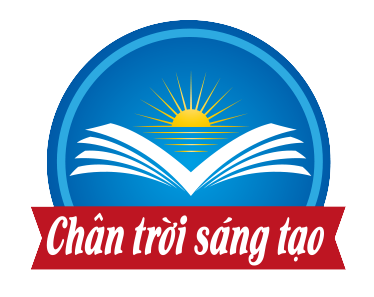 《ĐẠO ĐỨC 2 》
(Tiết 1 )
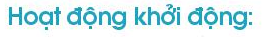 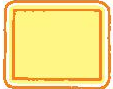 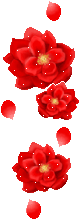 Nghe bài hát : Lời xin lỗi
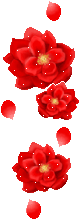 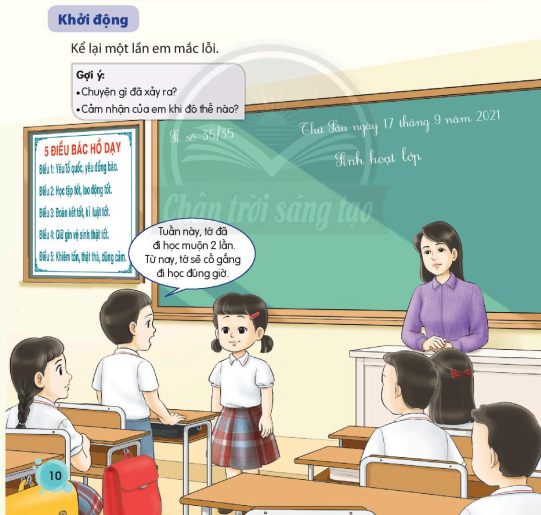 《ĐẠO ĐỨC 2 》
CHỦ ĐỀ : NHẬN LỖI SỬA  LỖI 
Bài 2 : NHẬN LỖI VÀ SỬA .
(Tiết 1 )
(Trang 10, trang 11)
kiến tạo tri thức mới
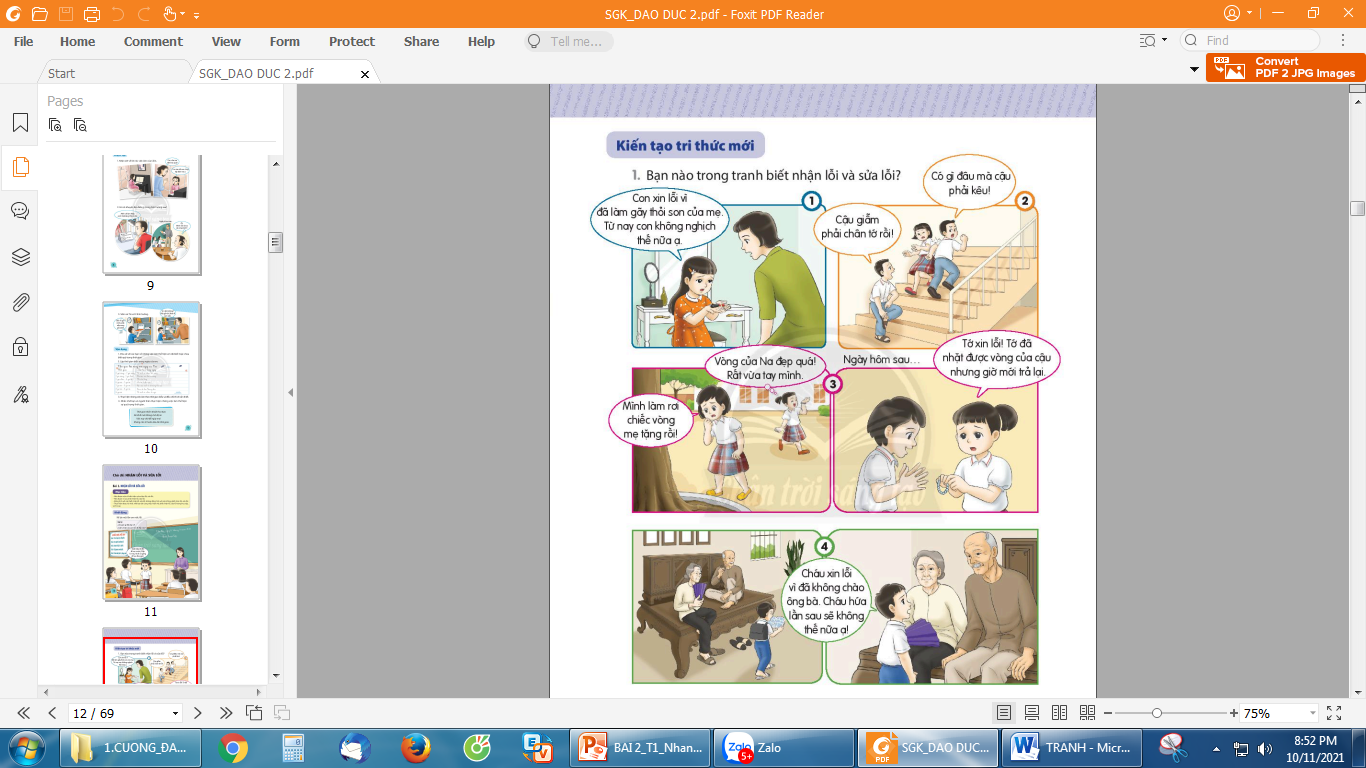 kiến tạo tri thức mới
1 . Bạn nào trong tranh biết nhận lỗi và sửa lỗi?
- Các bạn trong tranh đã nói gì, làm gì?
- Lời nói, việc làm đó cho thấy bạn nào biết, bạn nào chưa biết nhận lỗi và sửa lỗi?
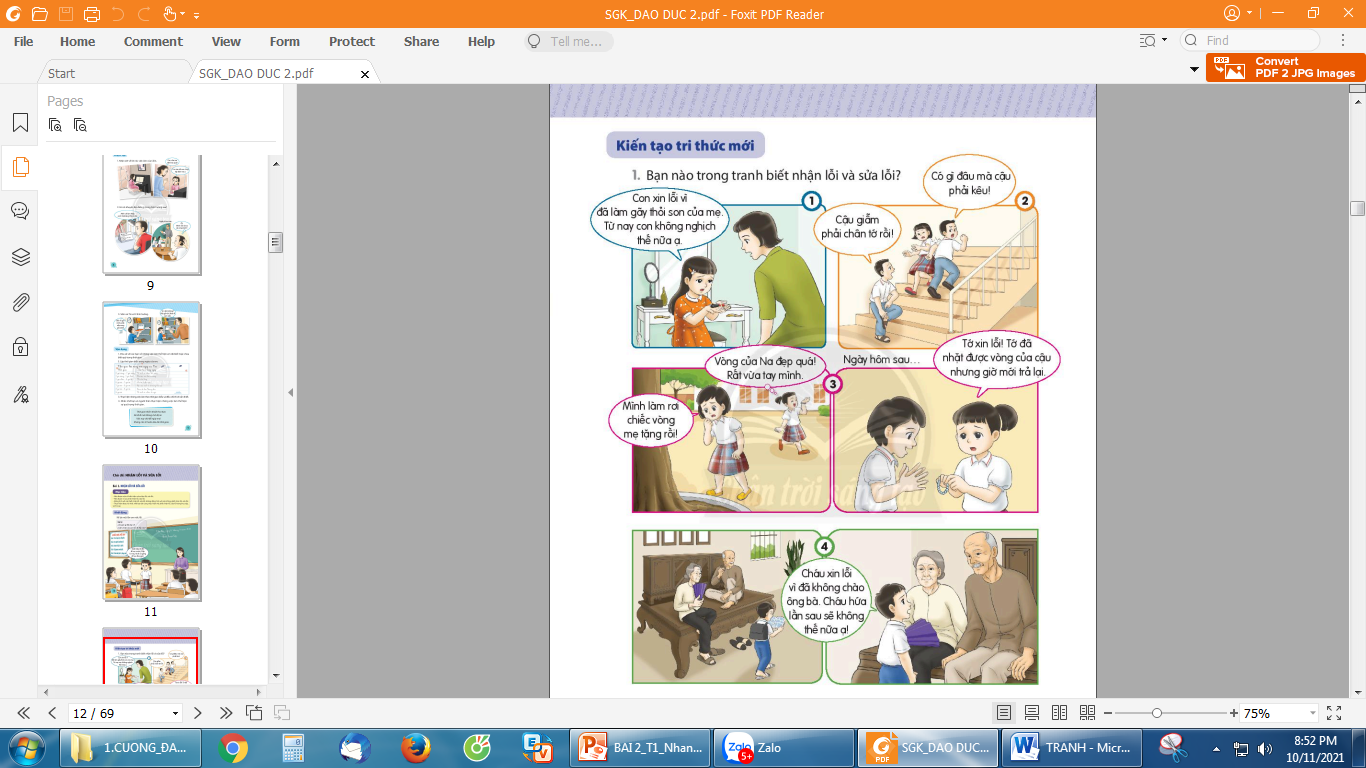 Tranh 1. Bạn nữ làm gãy thỏi son của mẹ; bạn đã biết nhận lỗi và hứa không tái phạm.
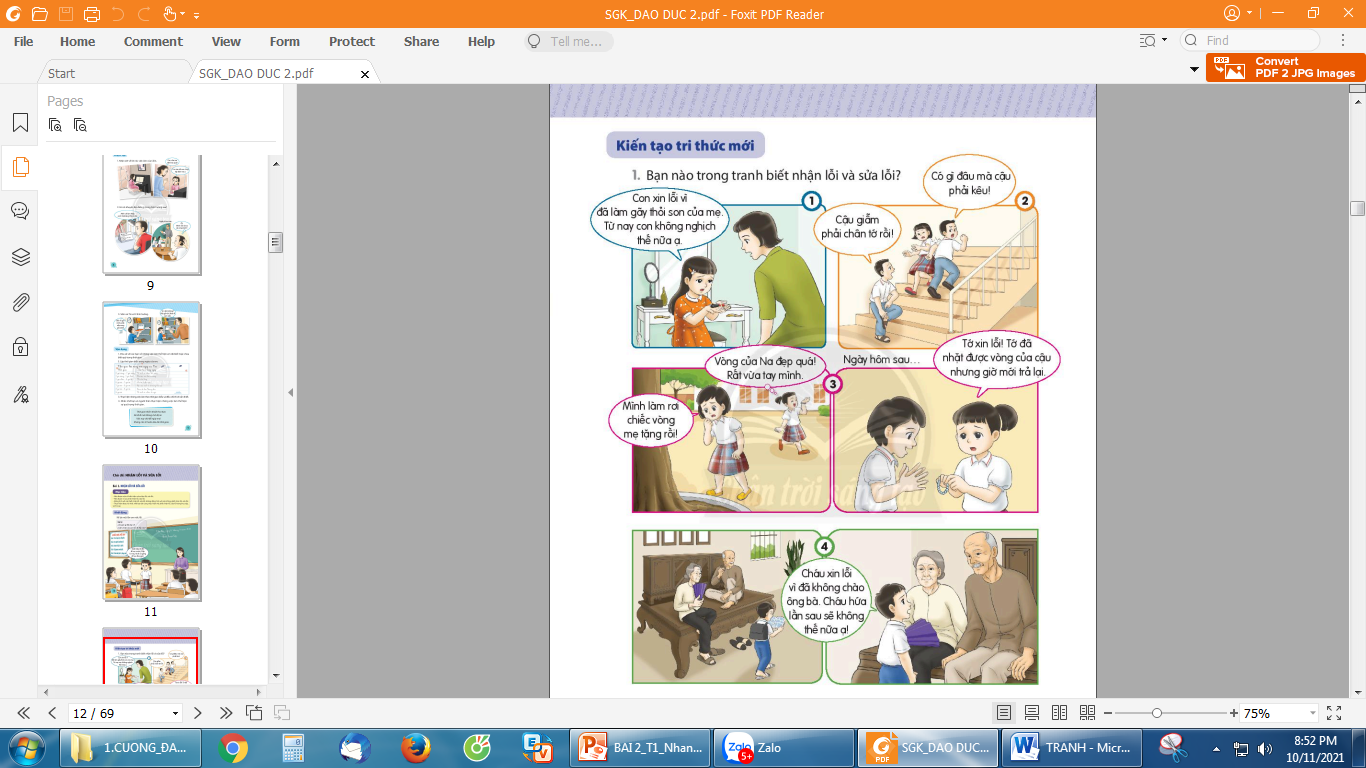 Tranh 2. Bạn nam giẫm phải chân bạn khác nhưng không xin lỗi mà còn tỏ ra khó chịu khi bạn kêu đau.
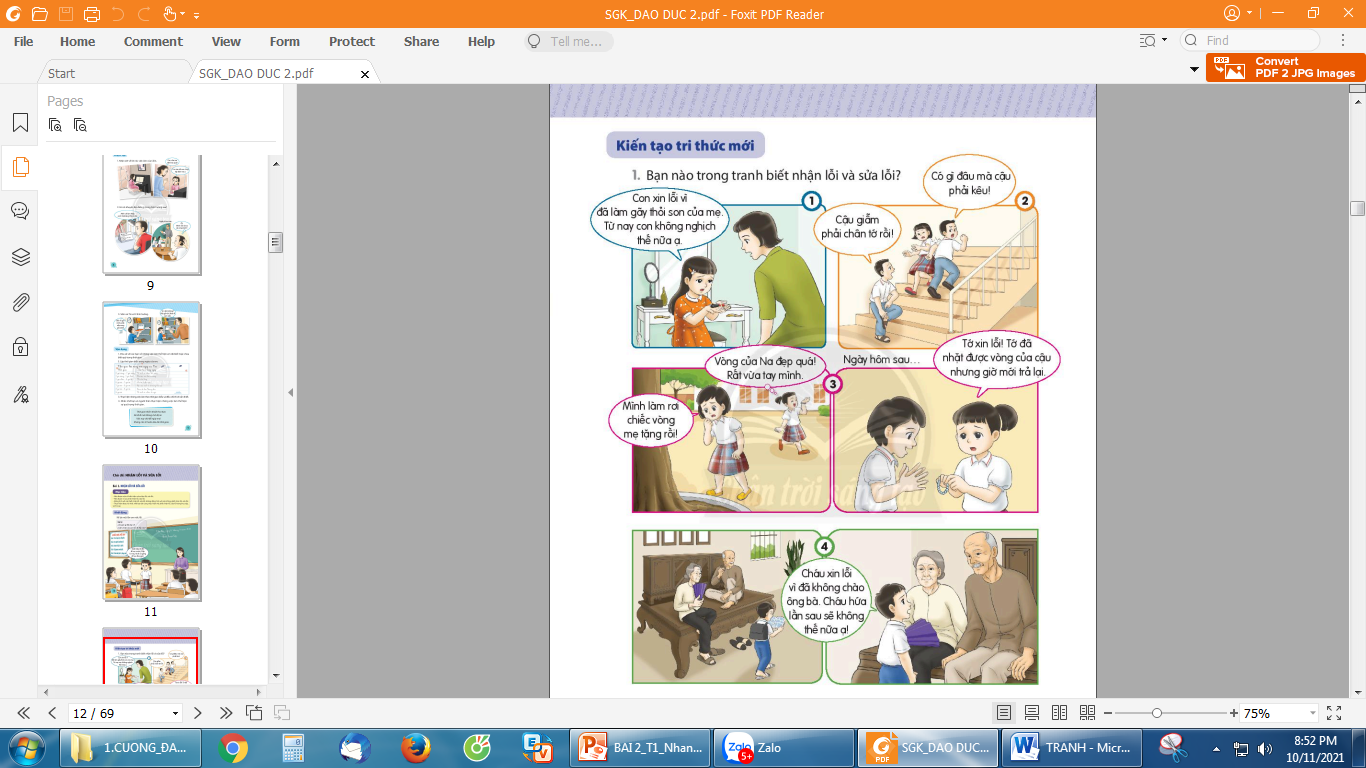 Tranh 3. Bạn nữ nhặt được chiếc vòng của Na nhưng hôm sau mới trả lại cho Na.
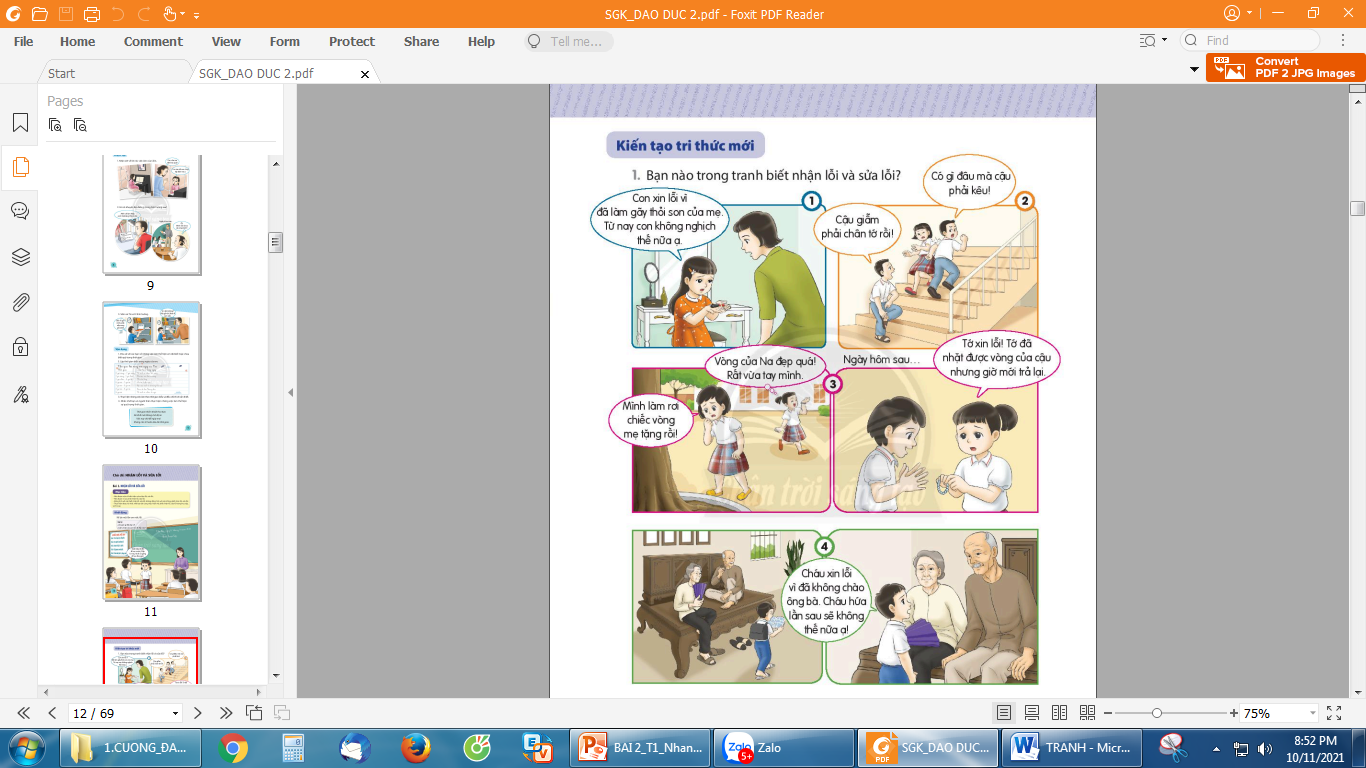 Tranh 4. Bạn nam không chào ông bà khi đi học về; bạn biết lỗi và hứa khắc phục.
Trong cuộc sống, đôi khi chúng ta không nhận ra được ngay lỗi của mình nhưng quan trọng nhất là cuối cùng, chúng ta biết nhận lỗi và sửa lỗi; khi đó mọi người sẽ thông cảm, tha thứ và yêu quý chúng ta.
Nêu thêm một số việc làm thể hiện biết nhận lỗi và sửa lỗi.
Gợi ý
Khi vô ý làm bạn đau.
Khi quên không làm bài tập.
Khi lỡ tay làm hỏng đồ dùng gia đình.
1. Biết nhận lỗi và sửa lỗi có tác động tích cực thế nào đối với bản thân và những người xung quanh?
2. Không biết nhận lỗi và sửa lỗi có tác hại thế nào đối với bản thân và những người xung quanh?
3. Hậu quả của việc chỉ biết nhận lỗi mà không biết sửa lỗi là gì?
Trong sinh hoạt, học tập, mỗi chúng ta đều có thể có lỗi hoặc mắc sai lầm. Tuy nhiên, nếu chúng ta biết nhận lỗi, xin lỗi và có hành động thiết thực để khắc phục lỗi thì mọi người sẽ thông cảm, tha thứ cho chúng ta và bản thân chúng ta sẽ mau tiến bộ.
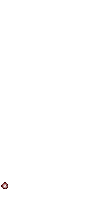 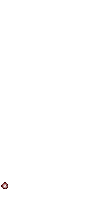 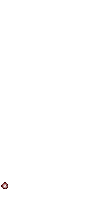 GIỜ HỌC ĐẾN ĐÂY KẾT THÚC
 XIN CHÚC CÁC EM CHĂM NGOAN !